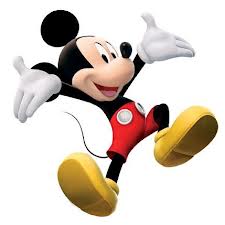 تطوير لعبة
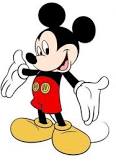 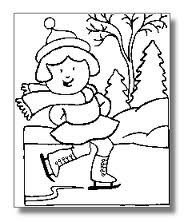 موضوع اللعبة : فصل الشتاء
جمهور الهدف : الصف الأول
الفترة الزمنية المحددة للعبة : 15 دقيقة.
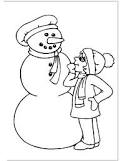 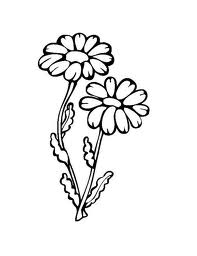 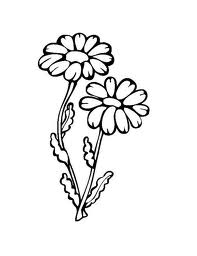 التسلسل الملائم للعبة : افتتاحية
التعليل : لقد قمت بوضع تسلسل اللعبة في الحصة كافتتاحية فالهدف من اللعبة هو تعرف الطلاب إلى موضوع الدرس وهو ”الشتاء“ بطريقة مشوقة وفعالة, فأسئلة اللعبة هي أسئلة مراجعة للمادة السابقة التي تعلمها الطلاب وبهذه اللعبة قمت بتحقيق هدفين فلقد قام الطلاب بالمراجعة على المادة السابقة وكان لديهم الحافز لمعرفة موضوع الدرس الجديد, بلاضافة إلى أن اللعبة التعليمية في بداية الدرس كانت وسيلة ممتازة للفت انتباه الطلاب وجذبهم للحصة وتشويقهم لمعرفة المزيد.
هـــيّـــا بــنا لِـنلعَب معــــاً !
1
3
2
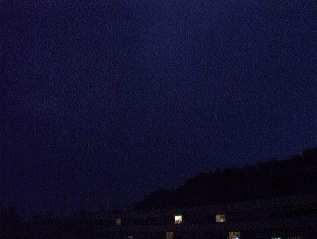 5
6
4
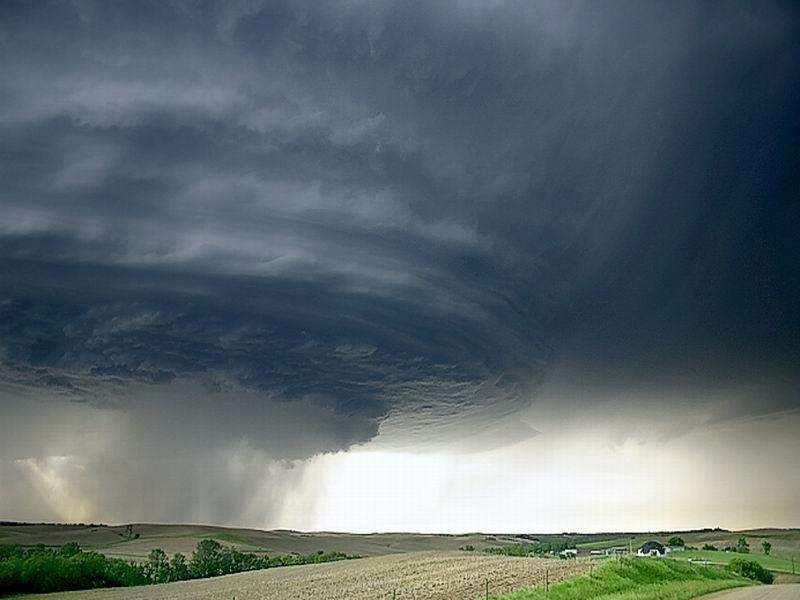 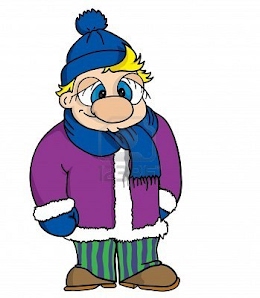 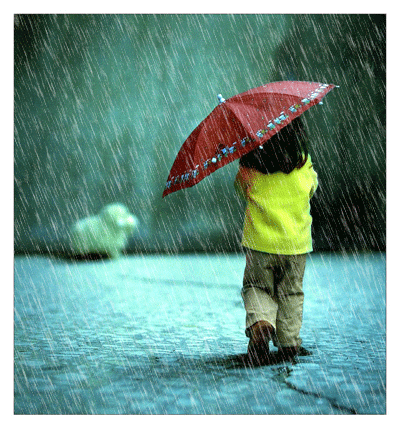 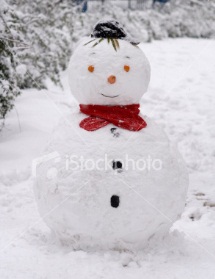 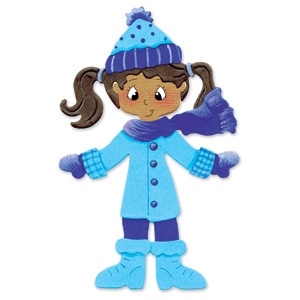 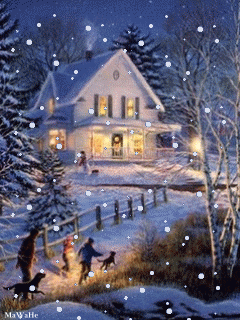 7
8
9
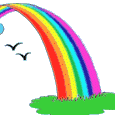 في الخريف السّمــاء تَكون :
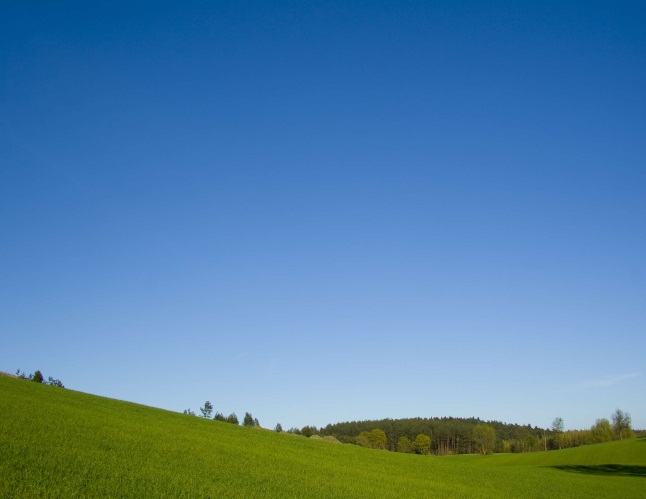 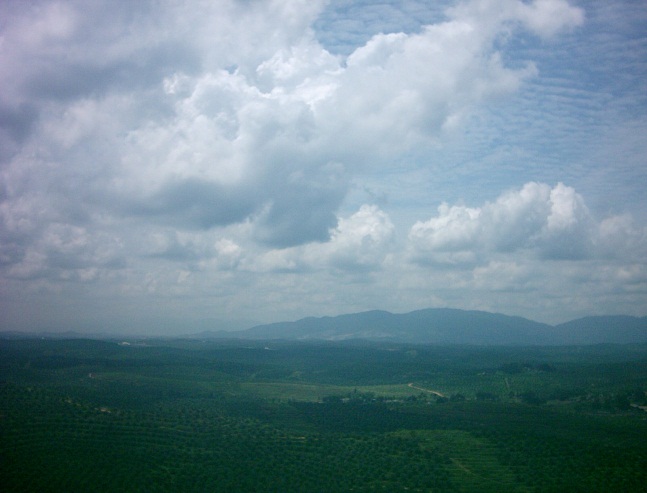 غائمة جزئيــاً
صافيّة
3
2
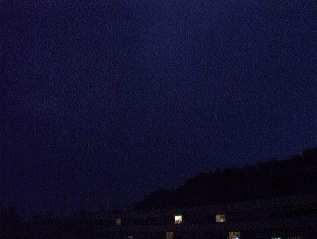 5
6
4
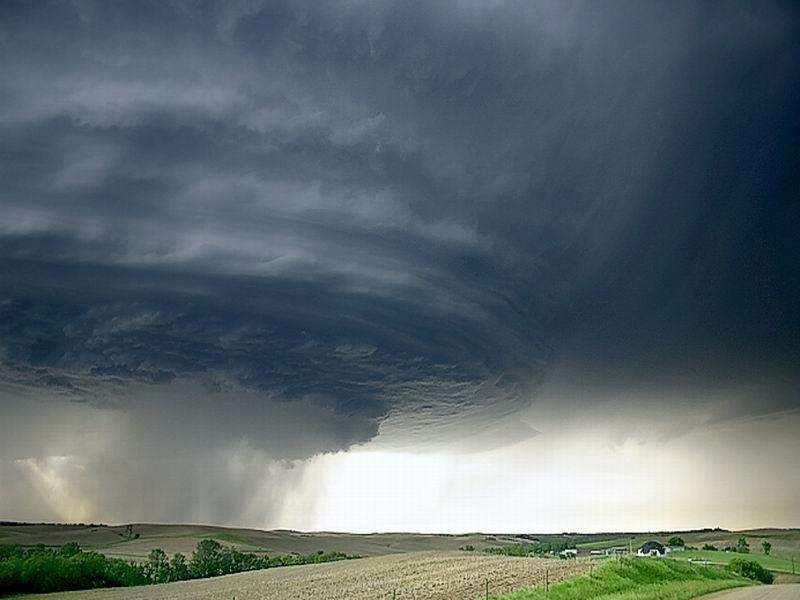 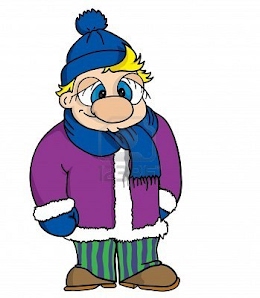 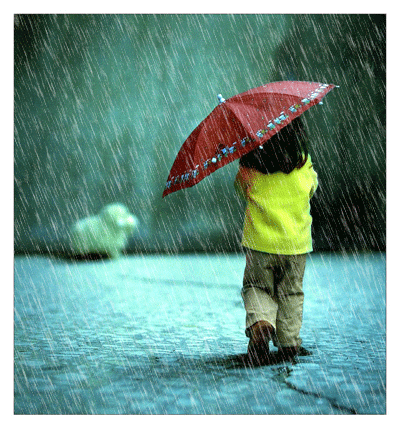 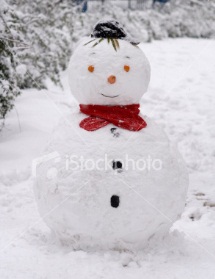 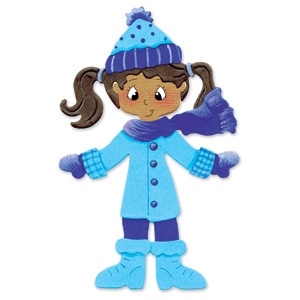 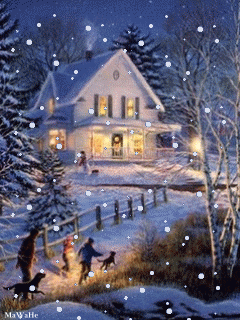 7
8
9
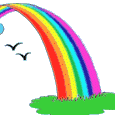 في الخَــريف تَـــهُــبّ :
رياح خفيفة
رياح شديدة
3
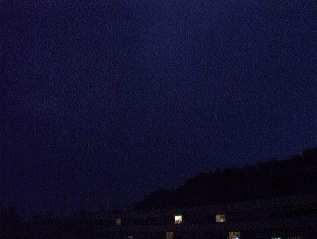 5
6
4
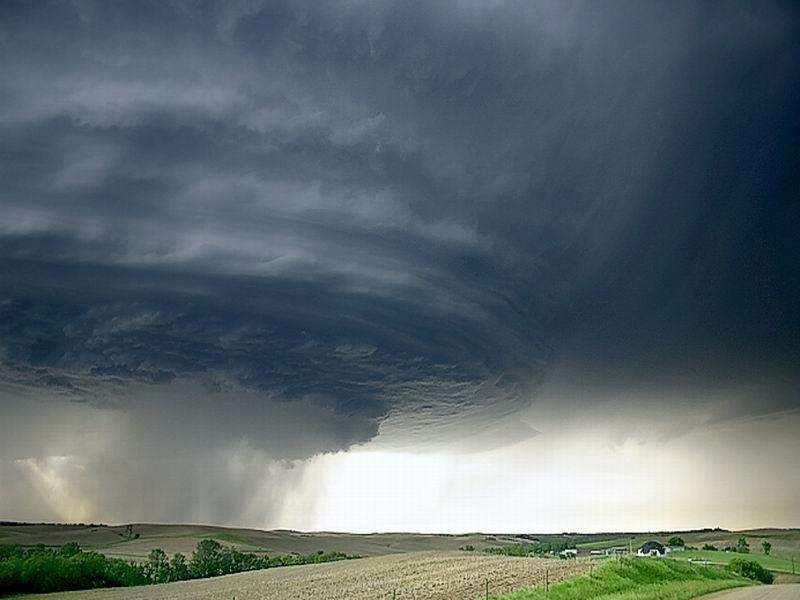 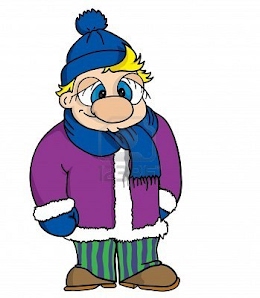 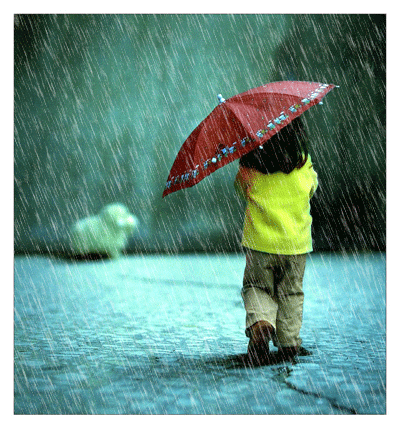 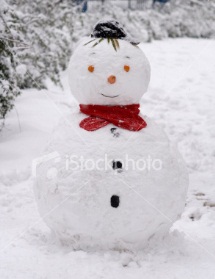 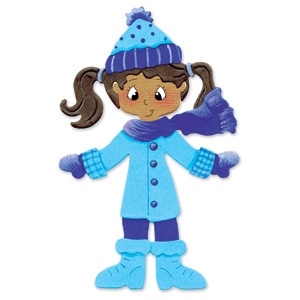 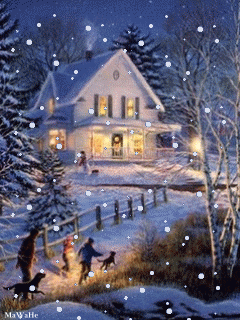 7
8
9
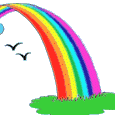 في الخَــريف تَـسقُط أمطــار :
مطر خفيف - وسمِيّ
مطر غزير
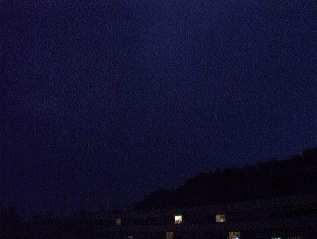 5
6
4
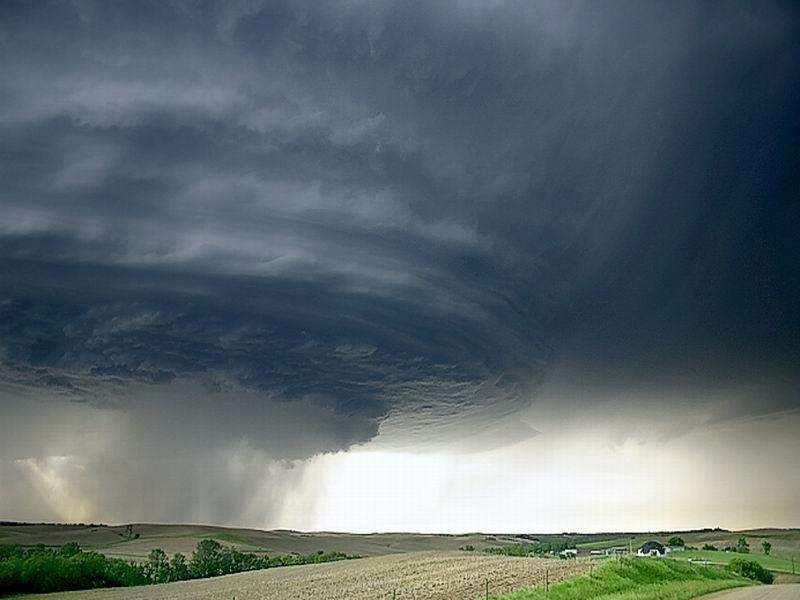 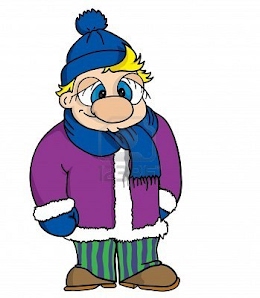 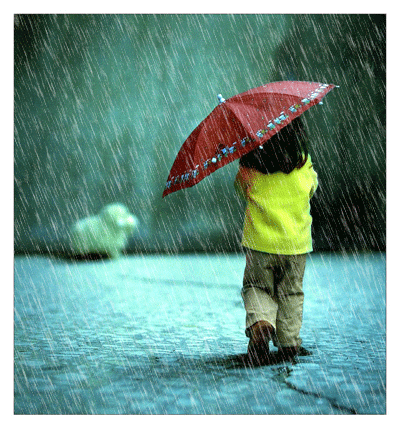 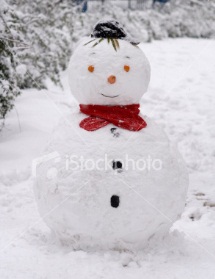 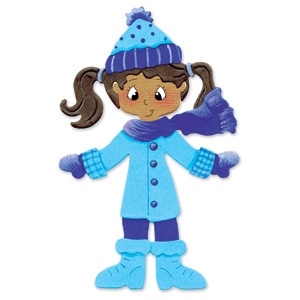 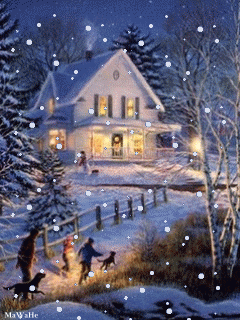 7
8
9
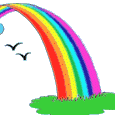 نَــقــيـس درجة الحرارة بِـمـســاعدة :
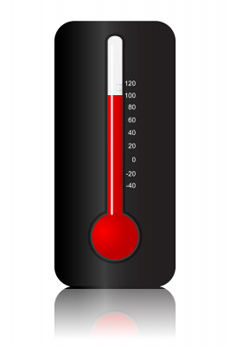 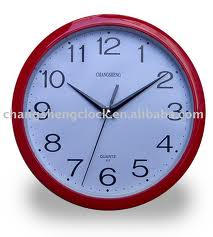 ميزان حراري
ساعة
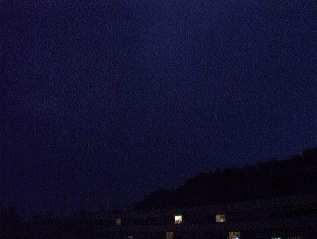 5
6
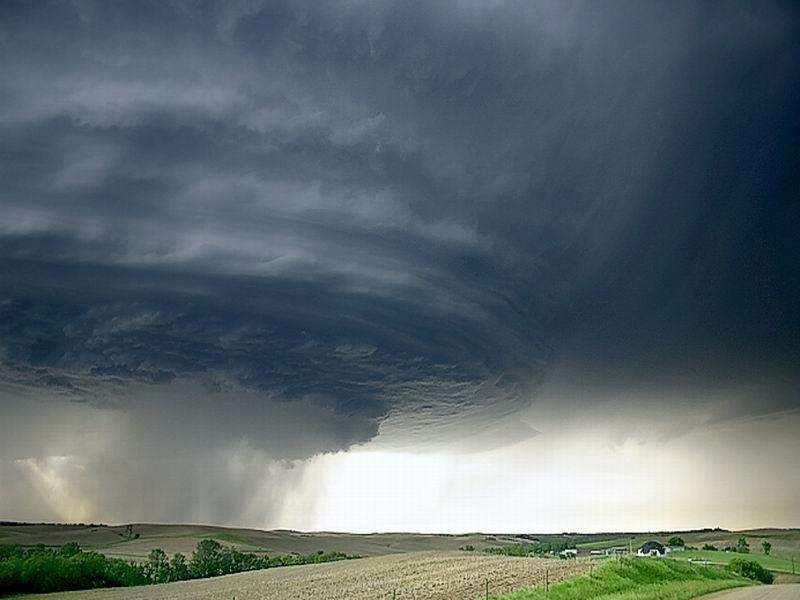 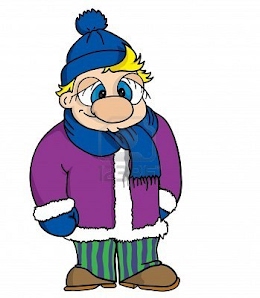 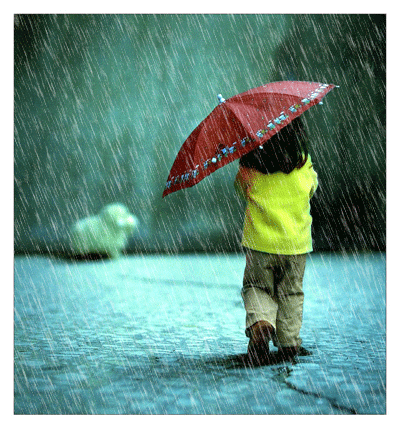 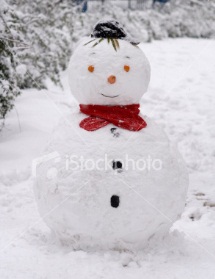 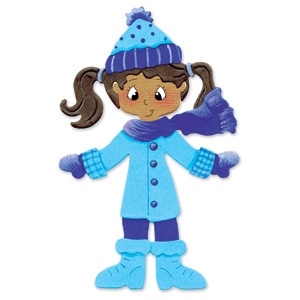 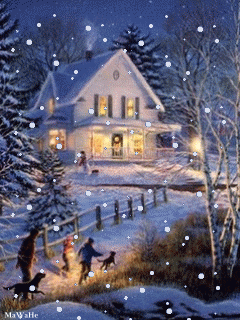 7
8
9
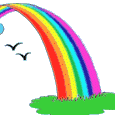 الرِّيـــاح الشديدة هي :
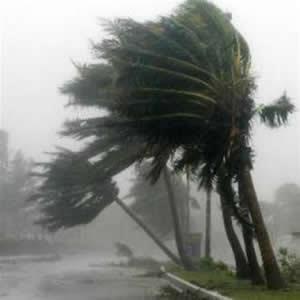 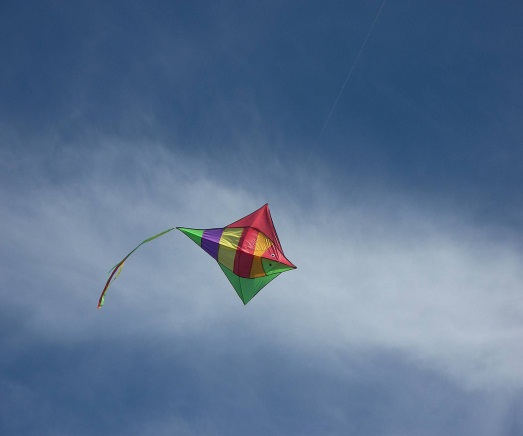 ريــاح مفيدة
ريــاح مضرّة
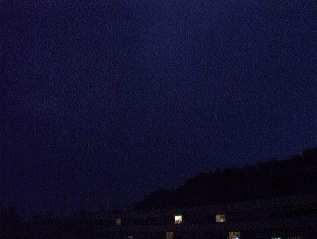 6
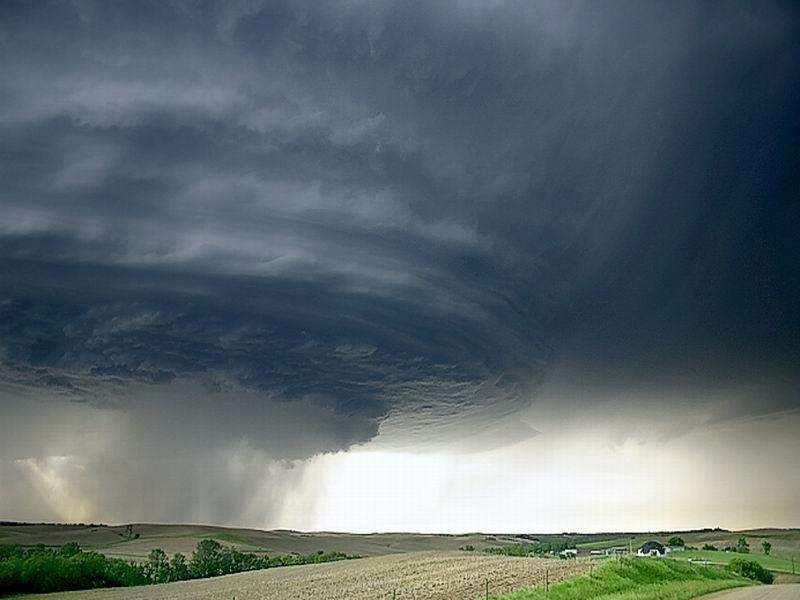 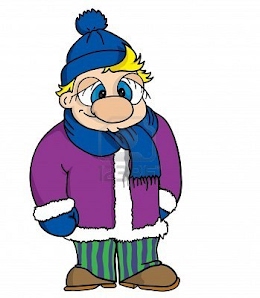 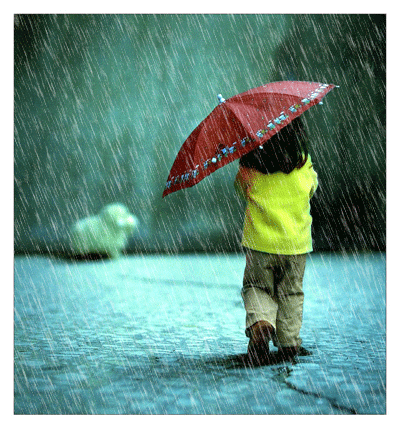 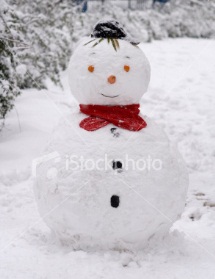 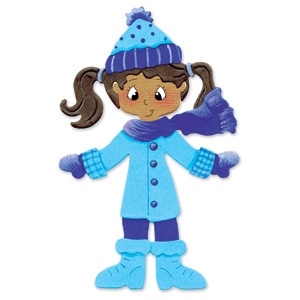 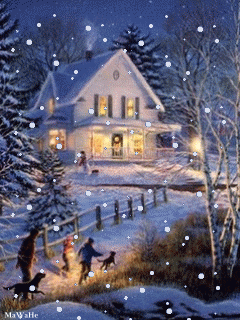 7
8
9
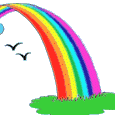 في الخَريــف أوراق الأشجــار الخضراء تكون :
متساقطة على الأرض
على الشّجرة
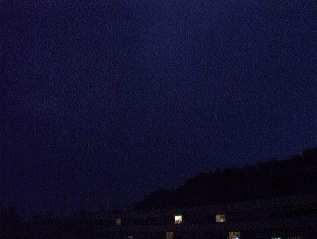 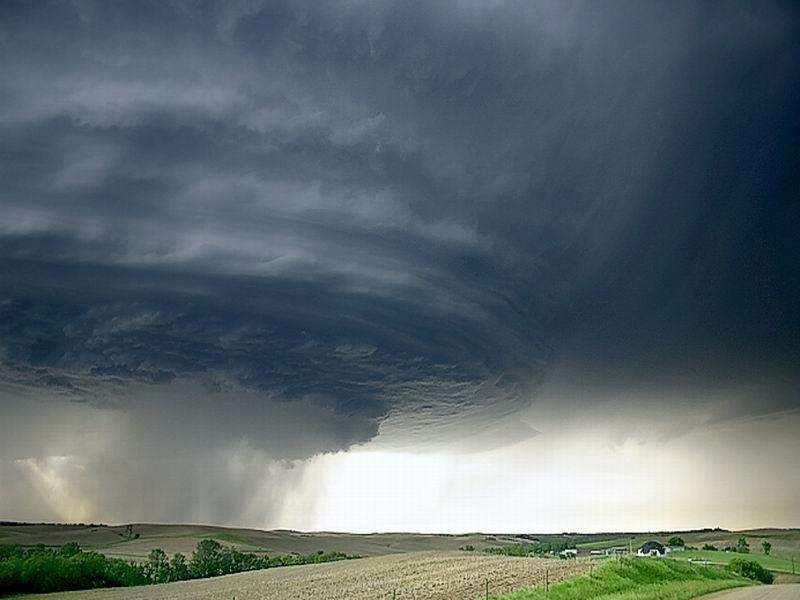 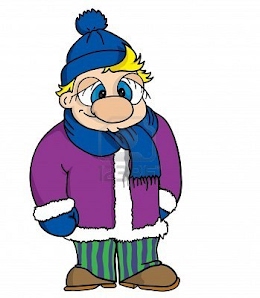 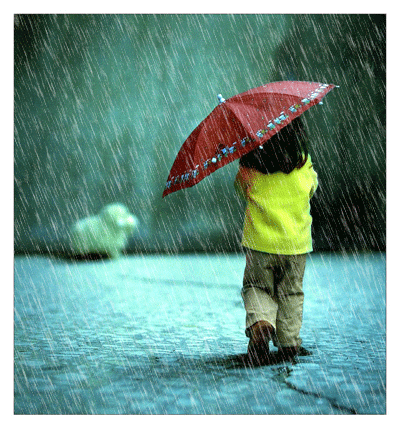 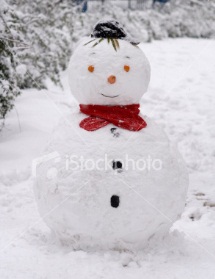 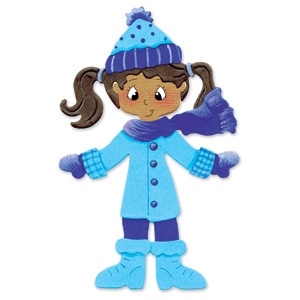 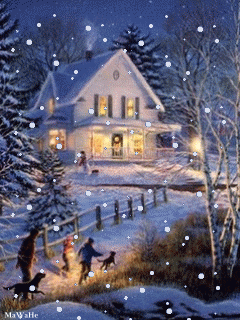 7
8
9
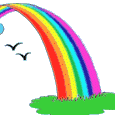 نُشاهِـد في الخَريف حيوانات مثل :
حلزونات
قِــطَط
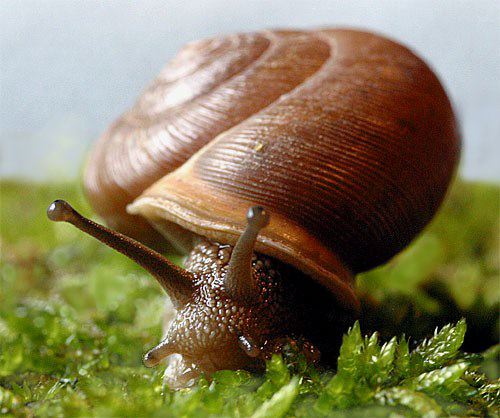 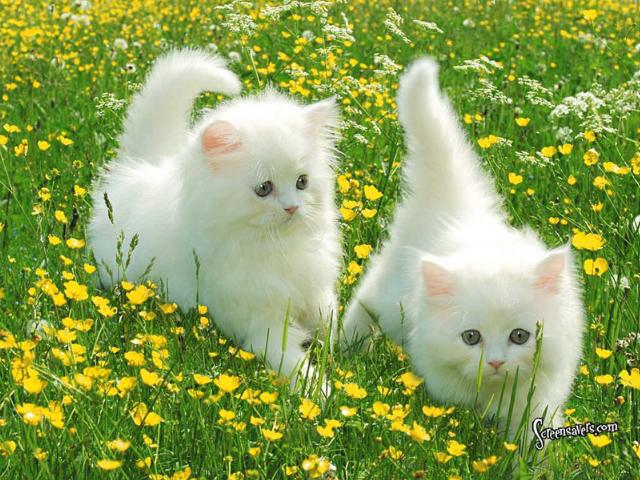 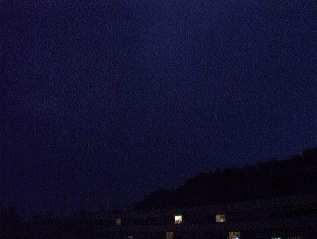 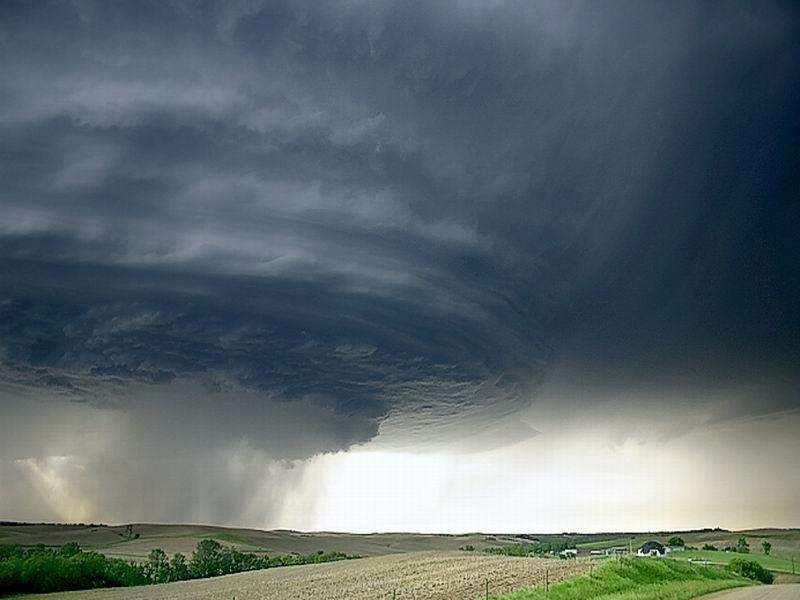 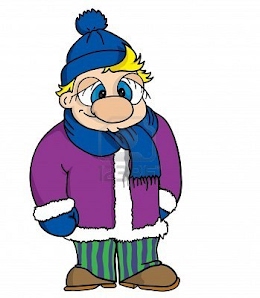 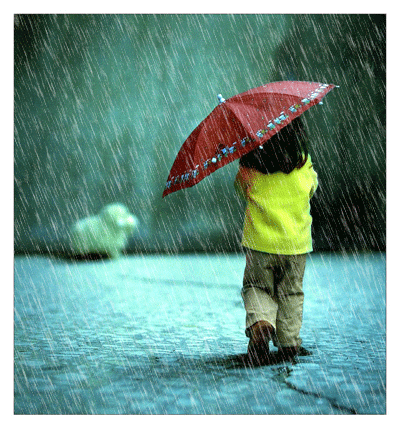 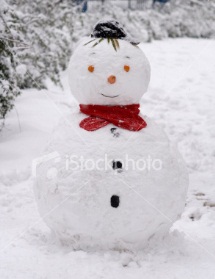 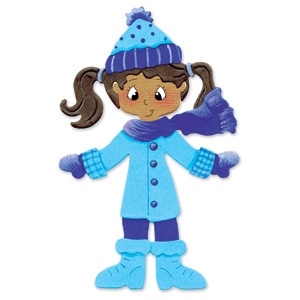 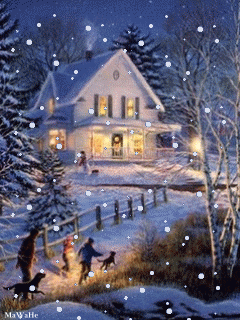 8
9
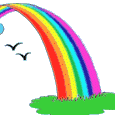 في الخَريــف أوراق الأشجــار الصفراء تكون :
على الشّجرة
متساقطة على الأرض
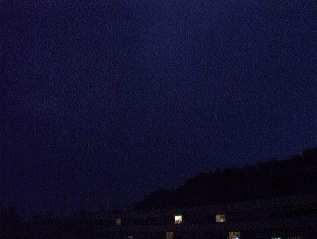 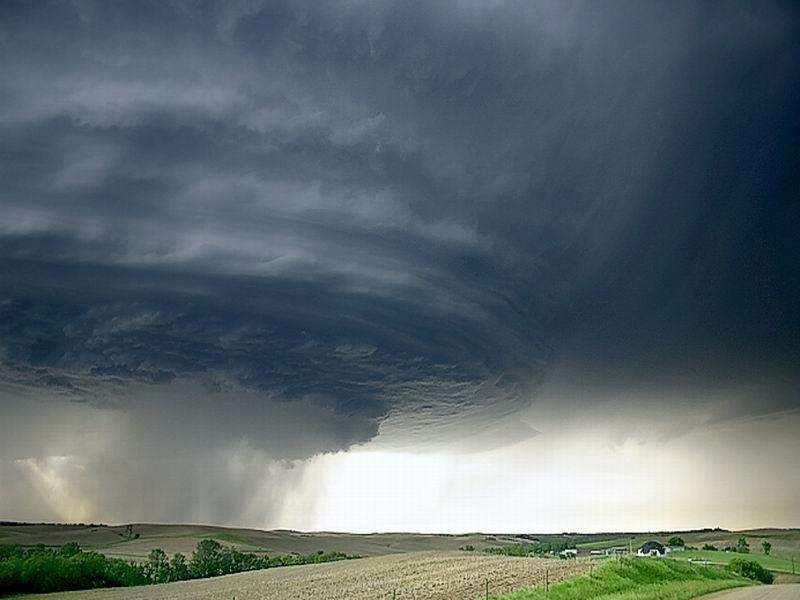 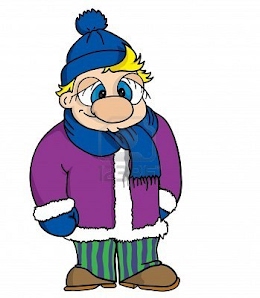 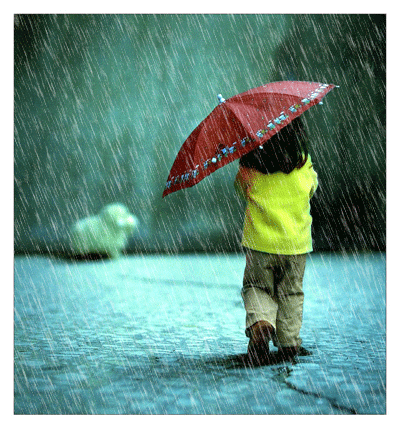 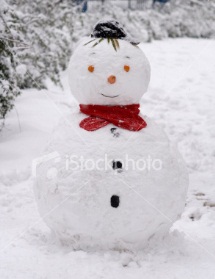 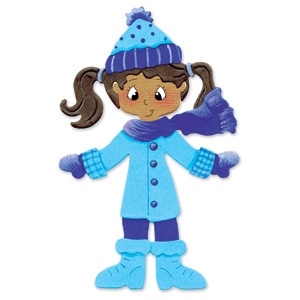 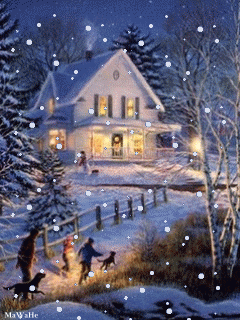 9
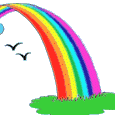 تُـهــاجِـر الطُّــيــور إلى :
مــكـان بارد
مَـــكـان دافئ
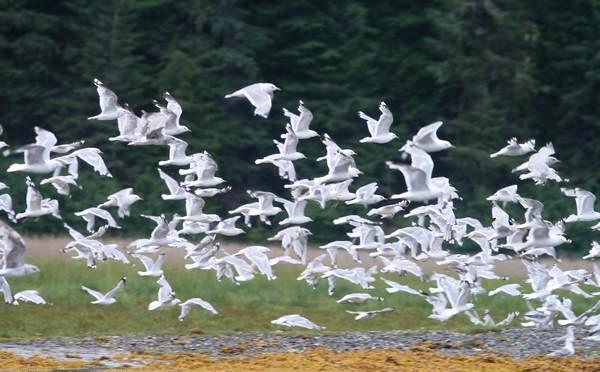 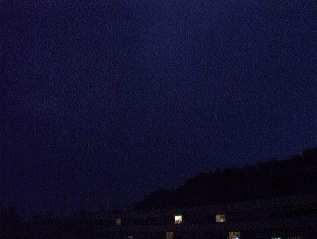 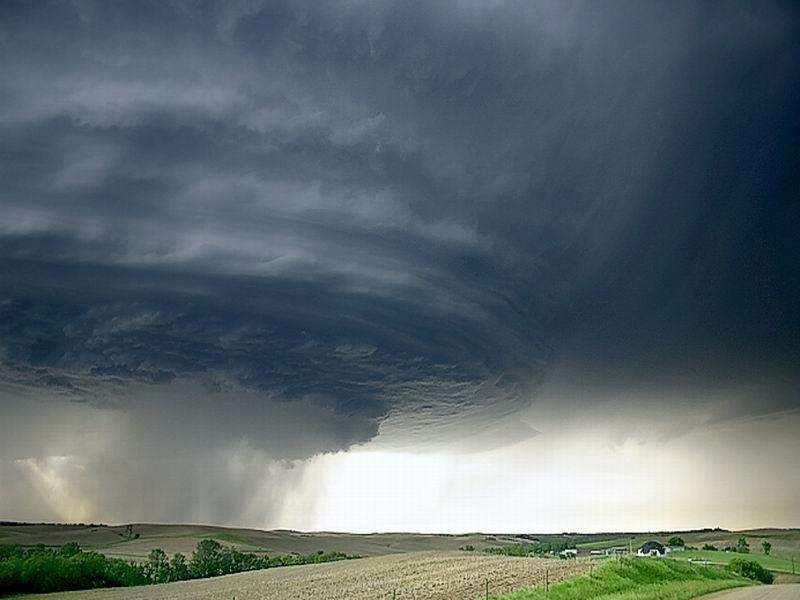 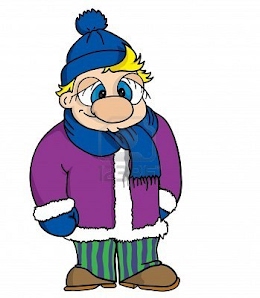 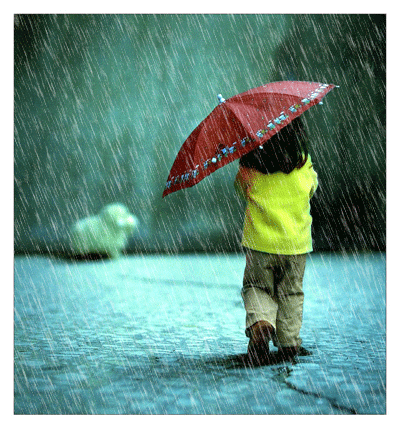 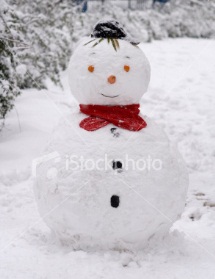 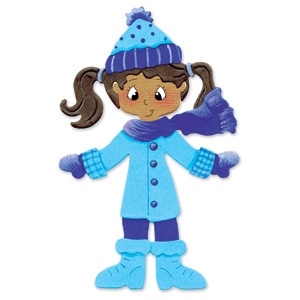 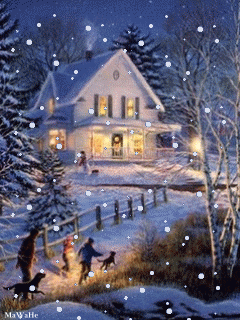 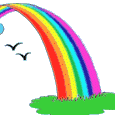 أحسَنتُم ،، عملٌ جَمــيل
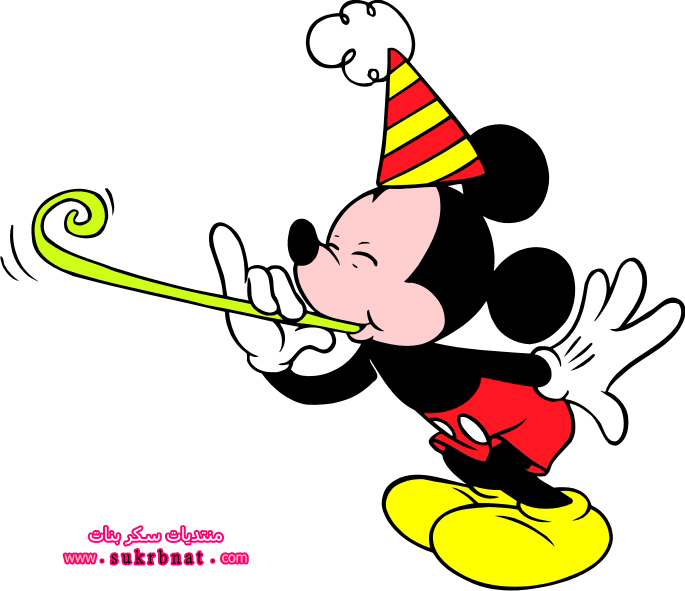 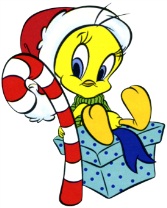 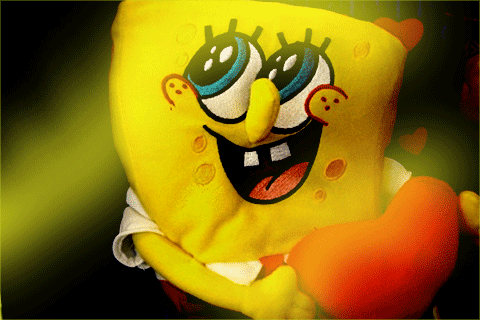 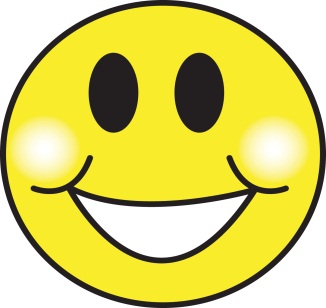 مـــاذا تَرَوْنَ في الصورة التي حَصَلْتُم عليها ؟
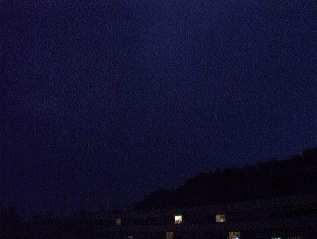 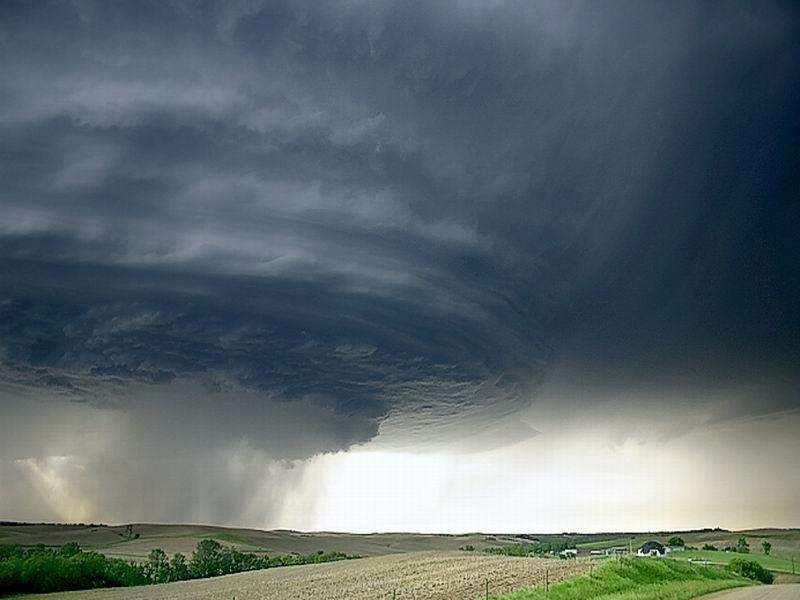 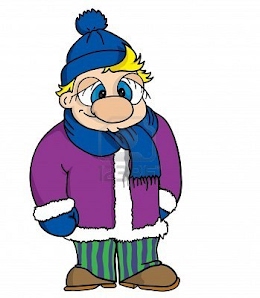 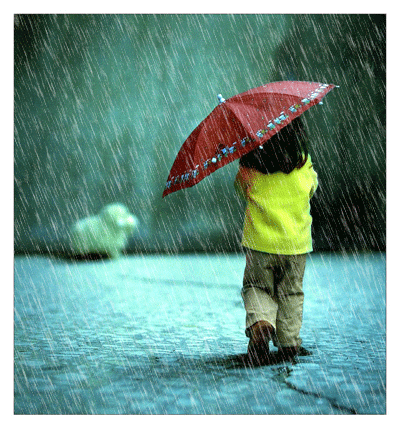 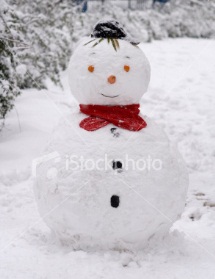 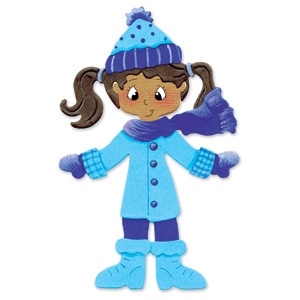 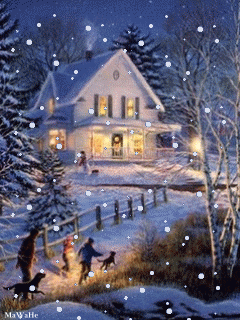 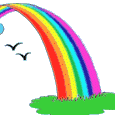 فصل الشتاء
فصل الربيع
فصل الخريف
فصل الصيف
إذاً مــوضــوع درسِنـــا اليوم عن :
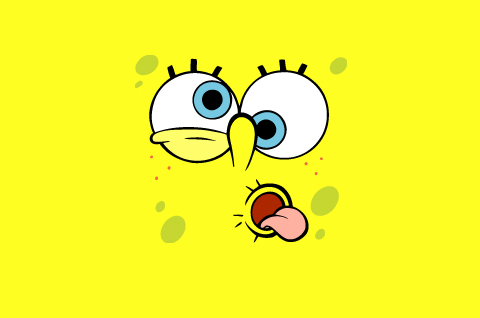 أخــطَــأت !!!
حــاوِل مرّة ثـــانية
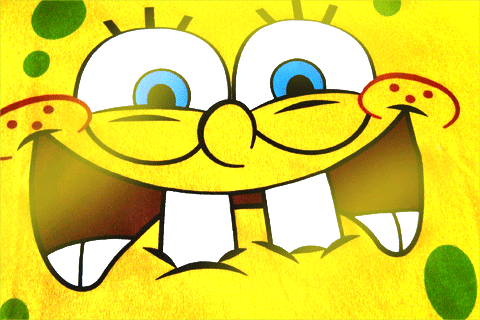 فَصْلَ الشّــتـاءِ
أغنية